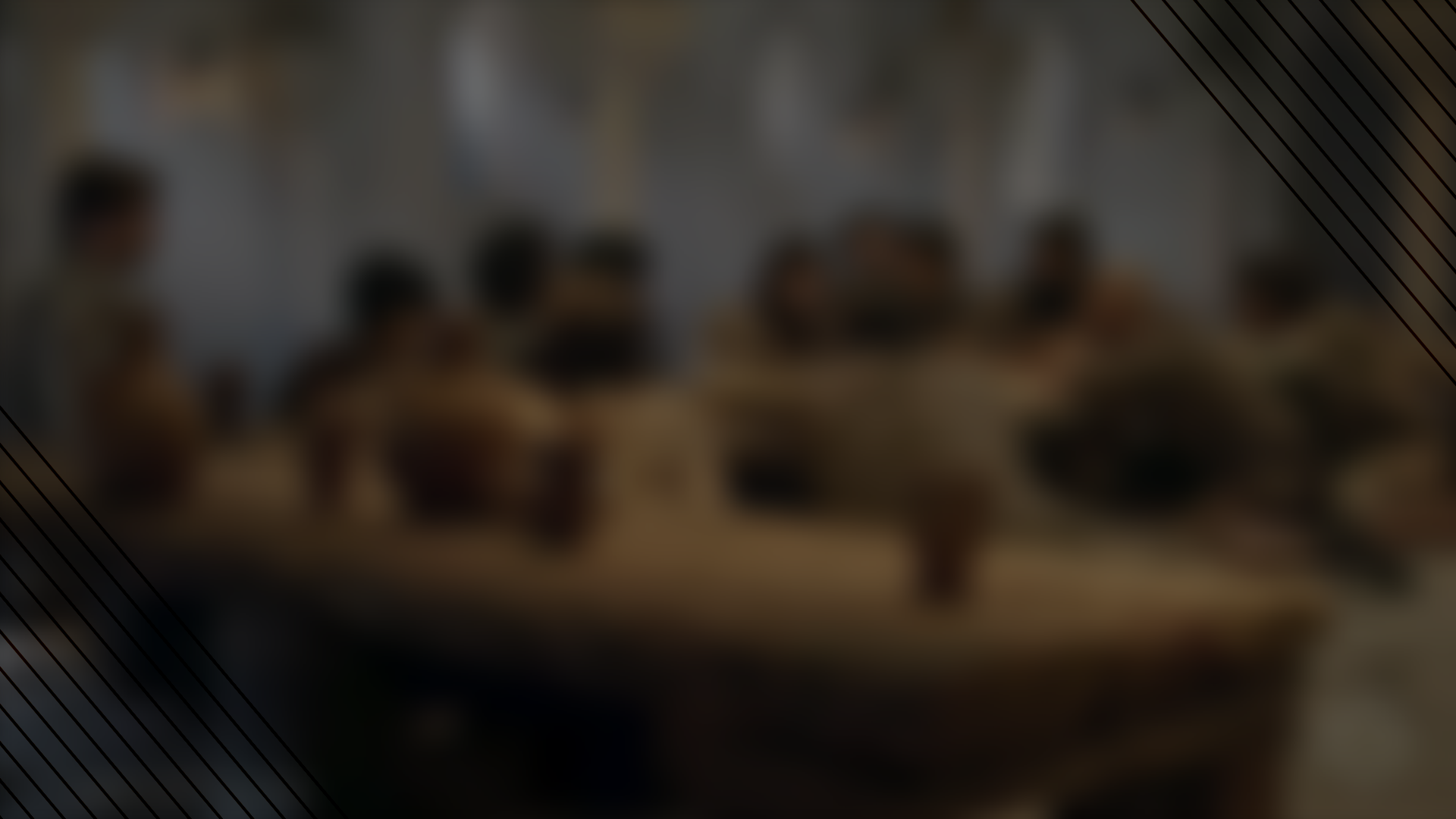 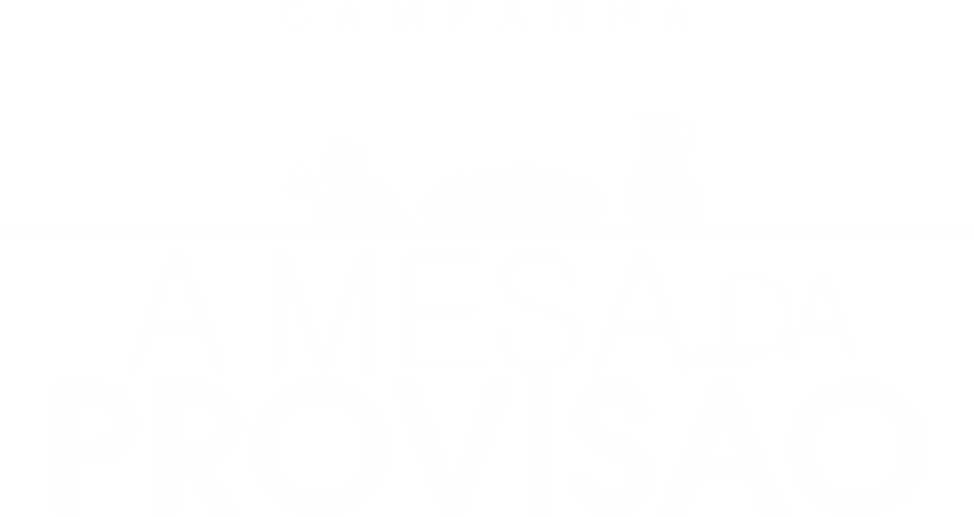 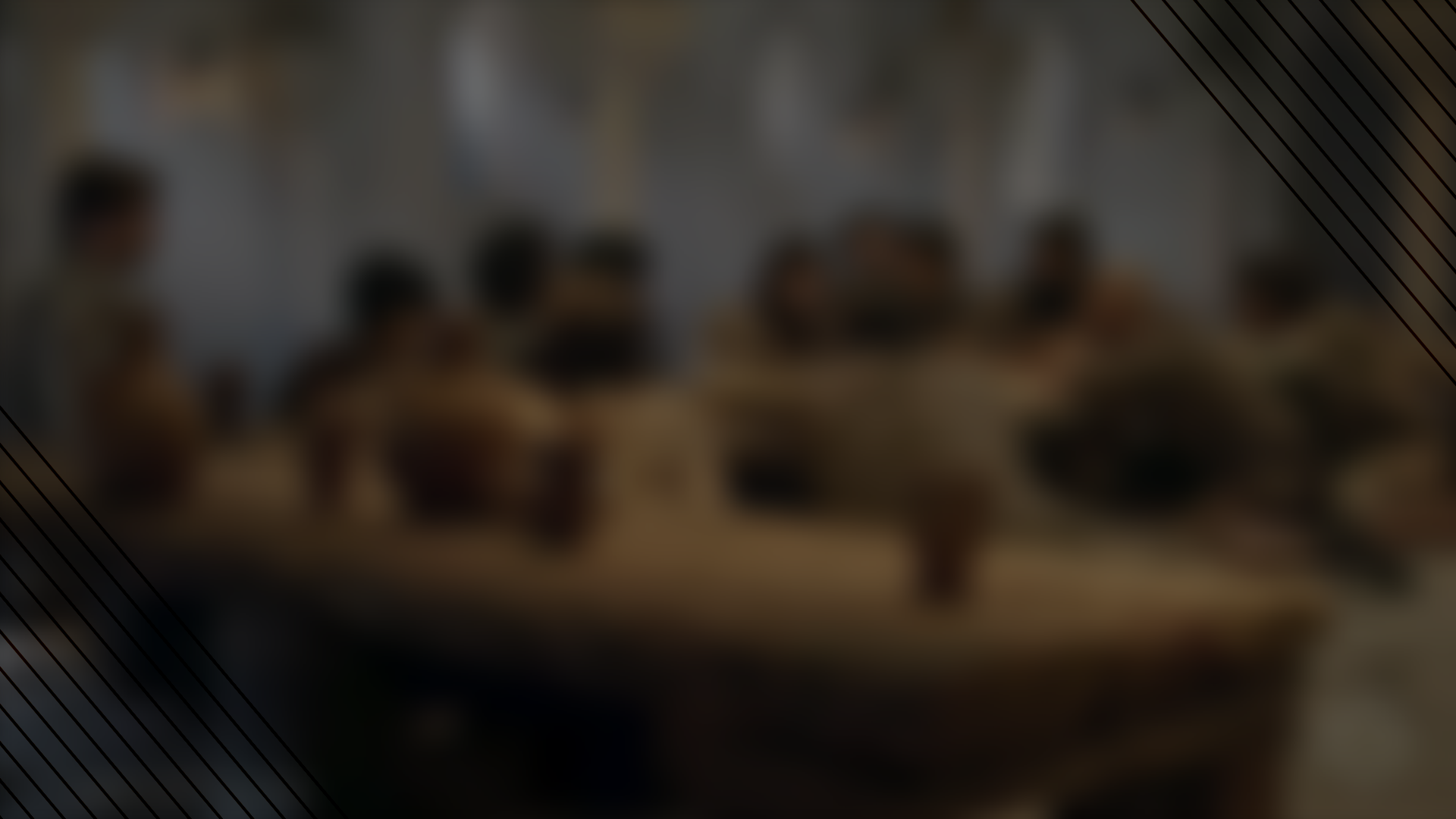 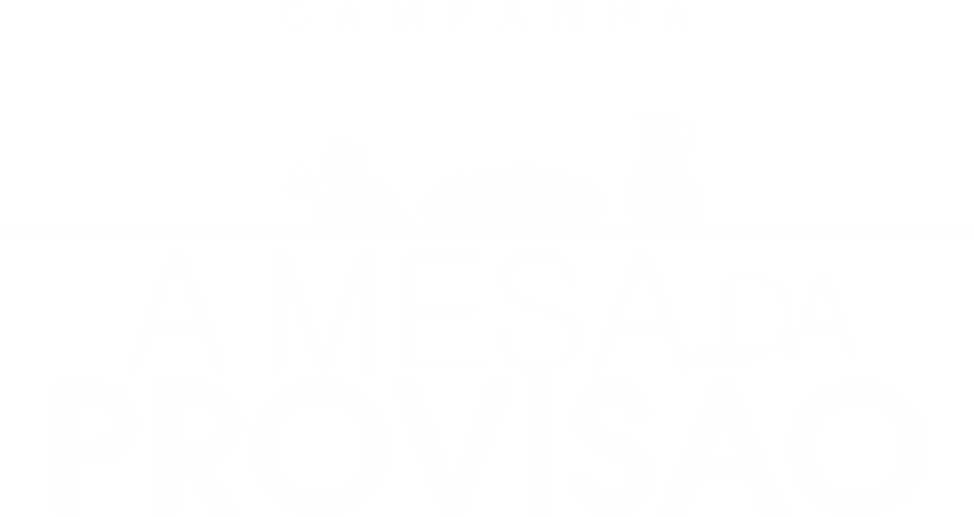 Provisão Emocional
“Como a cidade com seus muros derrubados, assim é quem não sabe dominar-se”.Provérbios 25:28
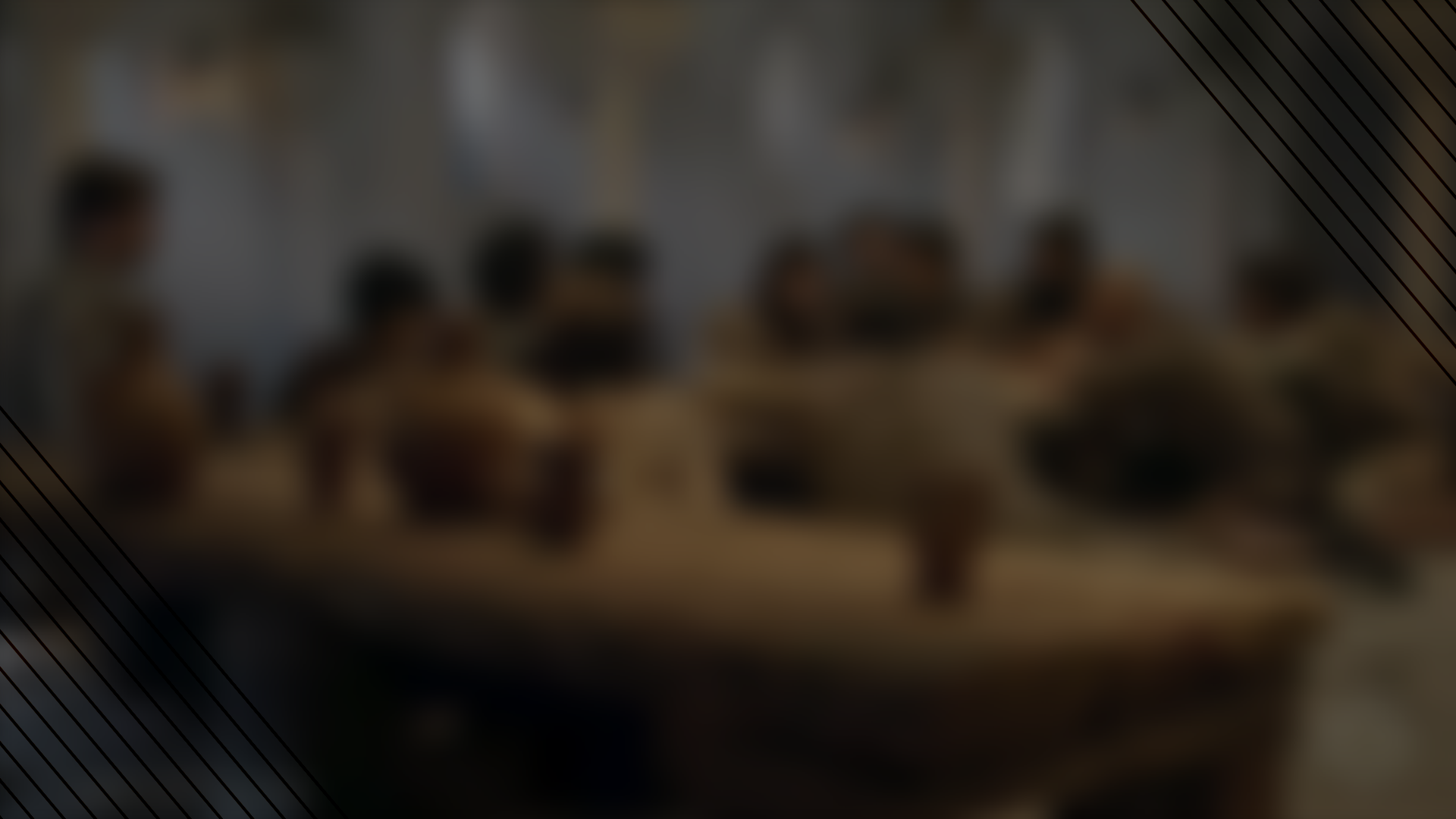 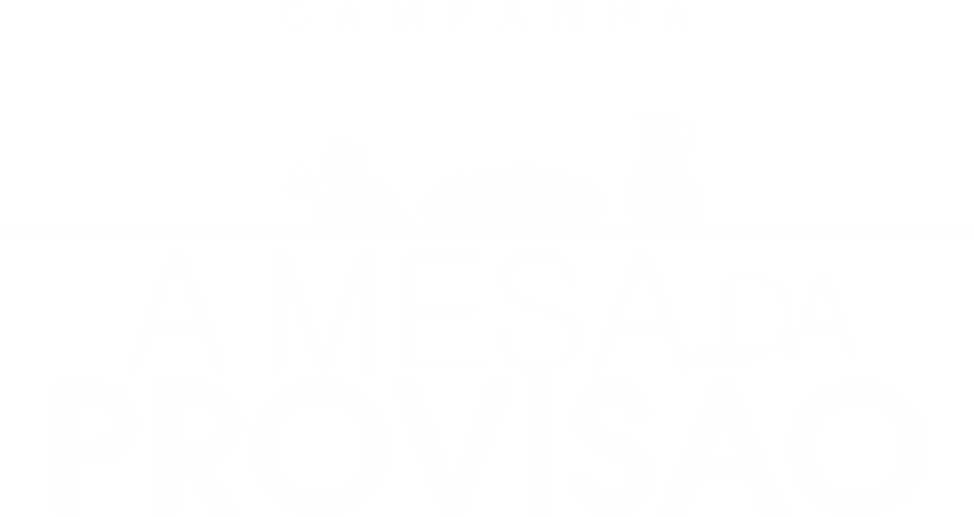 O sucesso sem a benção de Deus é um fracasso completo
                               (Rogers Estevam)
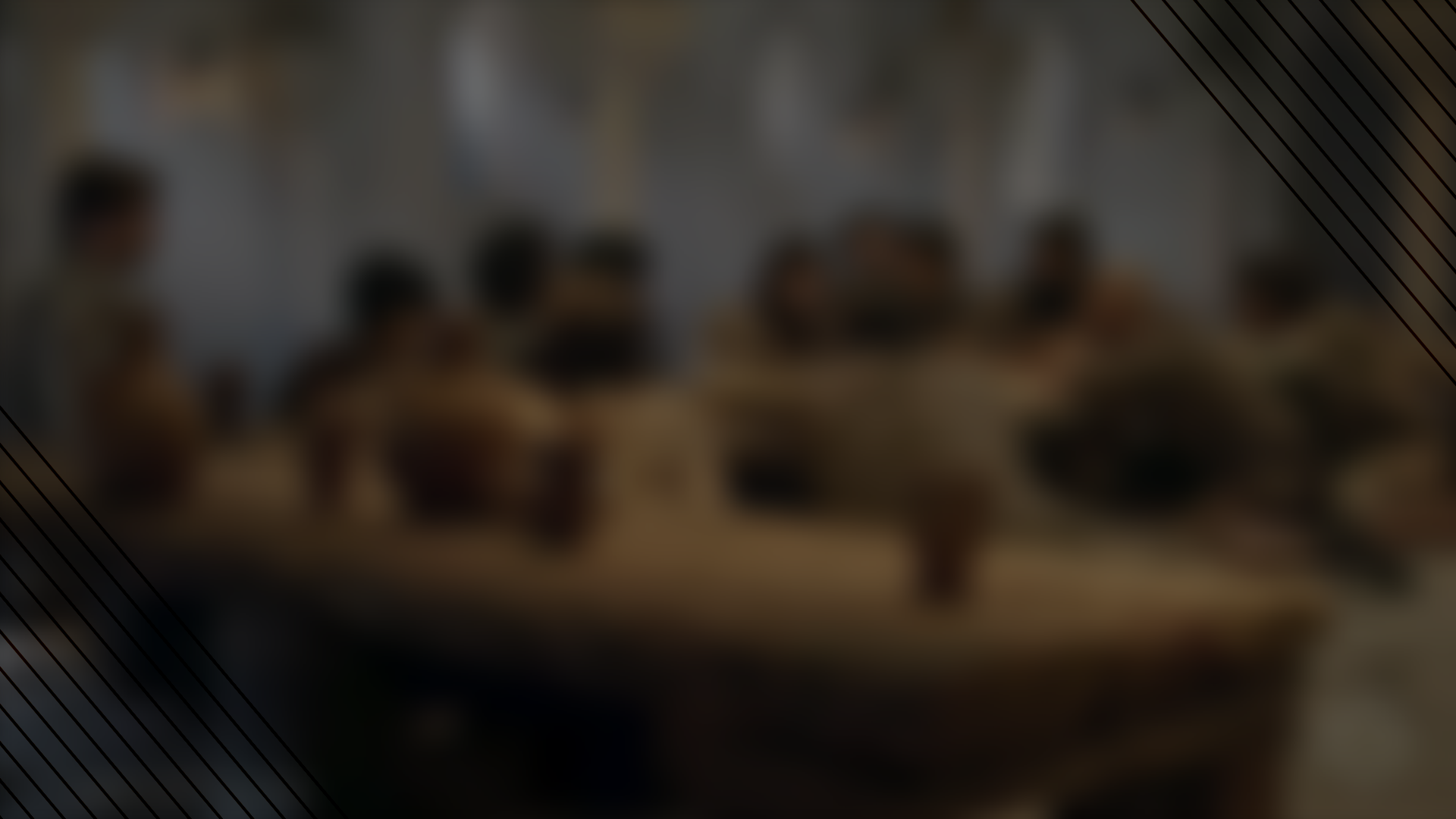 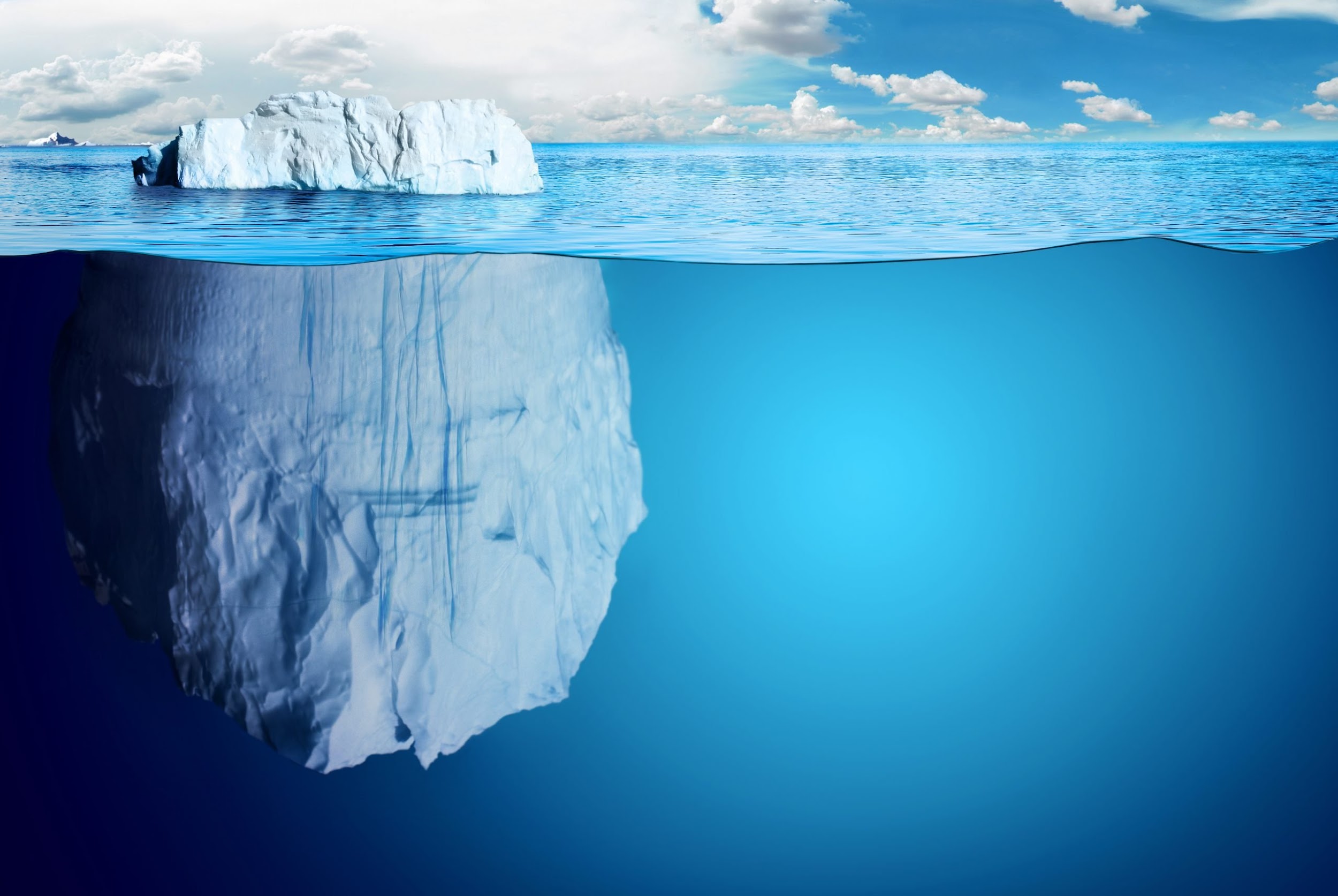 Aplausos
SUCESSO
Vida amorosa
Profissional
Glamour
Financeiro
Reconhecimento
BÊNÇÃOS
Bem consigo mesmo
Família
Vida com Deus
Equilíbrio
Prosperidade
Paz
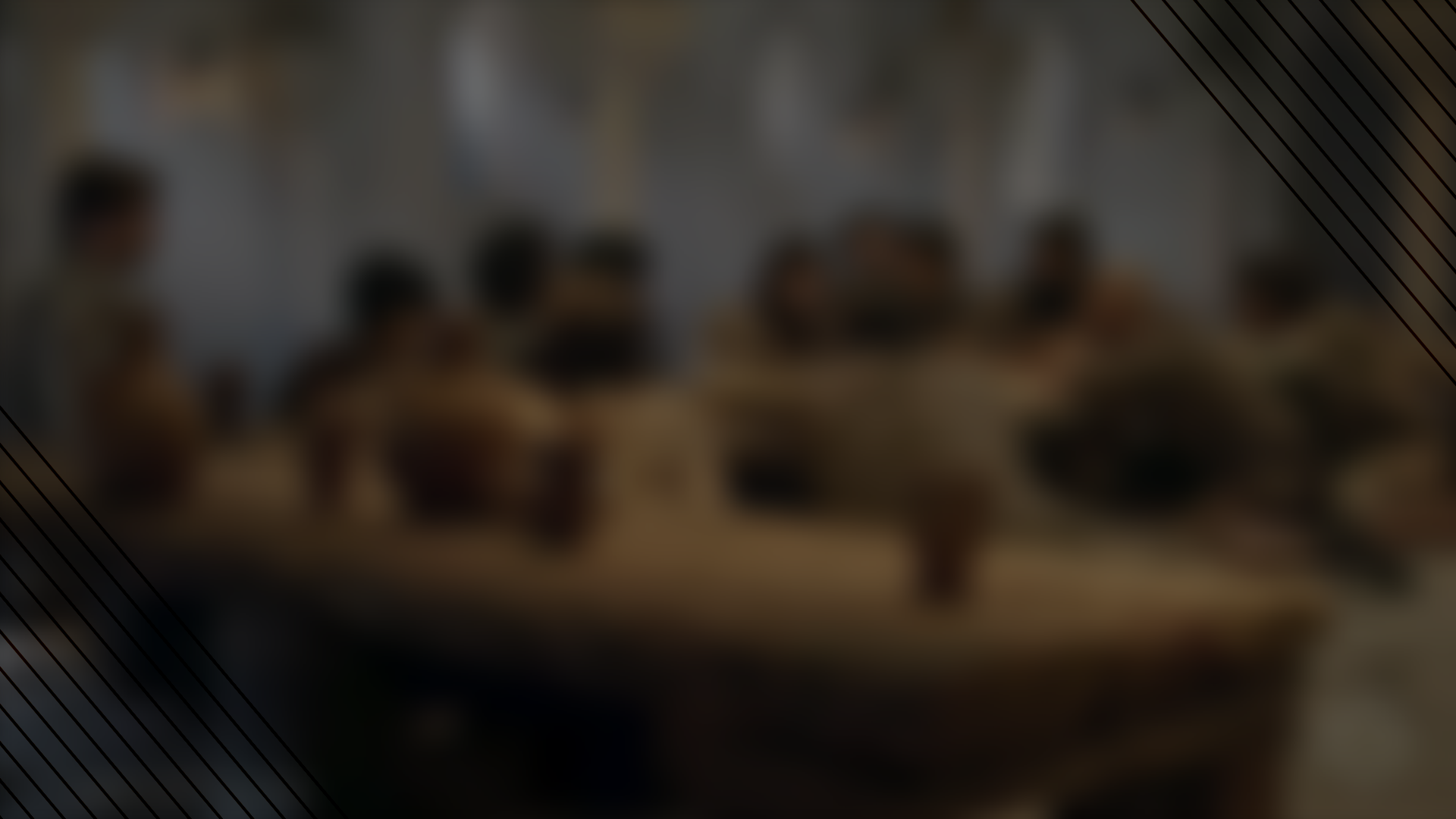 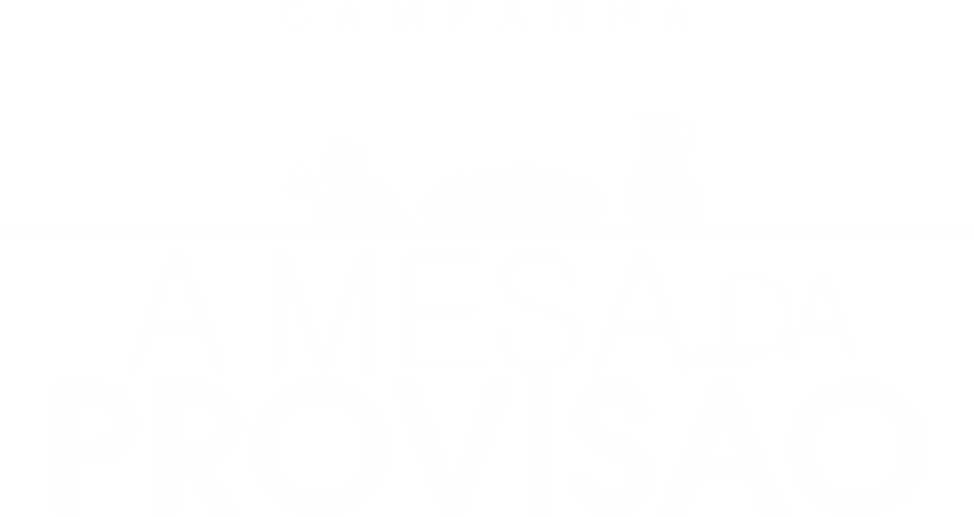 Se você quer ter saúde emocional, invista  nas coisas que podem lhe trazer: 
	a verdadeira segurança, 
	a verdadeira paz, 
	a verdadeira prosperidade, 
	a verdadeira alegria...